Análisis De Patrones De Deserción Estudiantil De La Unidad Educativa “Lenin School” Aplicando Minería De Datos
Ing. Diego Gallardo Corrales
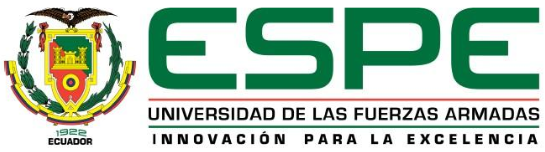 AGENDA
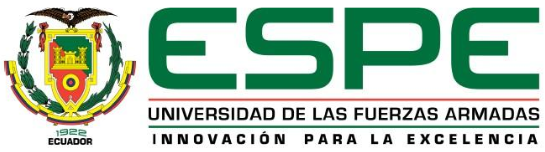 1. Introducción
AGENDA
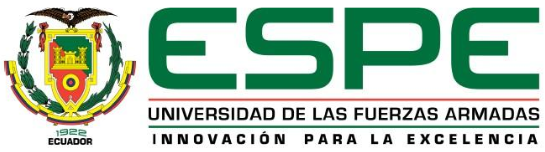 Planteamiento del Problema
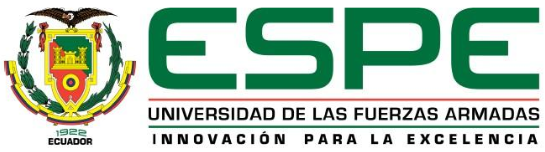 Objetivos
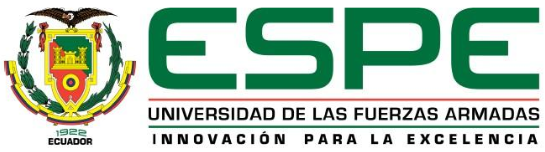 Hipótesis
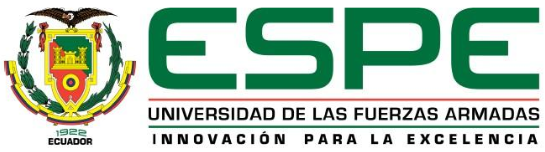 2. Estado del Arte
AGENDA
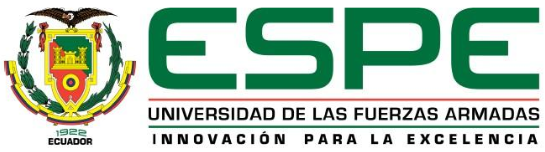 Deserción Escolar
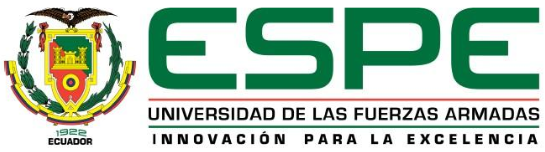 Deserción Escolar
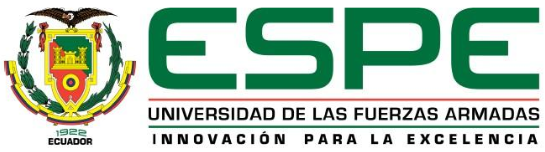 Inteligencia de Negocios
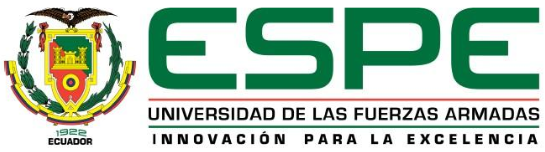 Minería de Datos
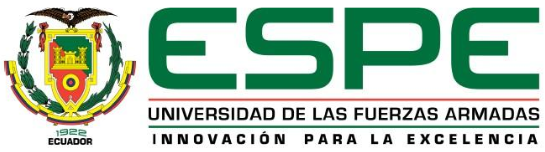 Aprendizaje Supervisado
Aprendizaje no supervisado
Minería de Datos
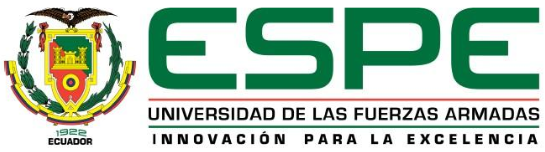 Minería de Datos Educacional
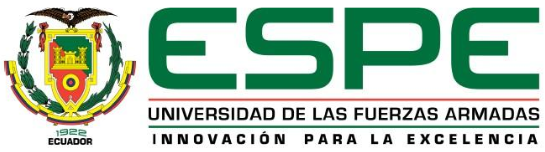 Minería de Datos
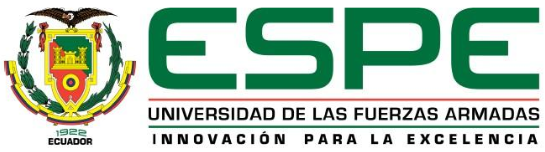 3. Propuesta del Modelo
AGENDA
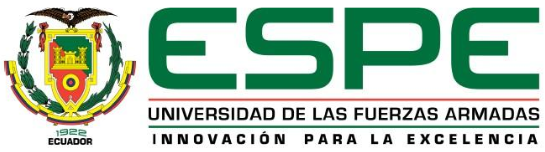 En base a la necesidad de la unidad educativa de realizar una indagación objetiva en los datos de sus alumnos; se propone utilizar la metodología CRISP-DM con técnicas de EDM de tipo clasificación y de aprendizaje supervisado sobre los datos demográficos y académicos de los alumnos matriculados en los años lectivos 2013-2014, 2014-2015 y 2015-2016 con el fin de evidenciar cuales son las variables significativas y las posibles asociaciones entre las mismas que puedan predecir el abandono estudiantil.
Modelo de prevención de abandono escolar
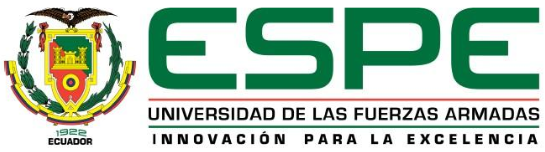 Riesgos del Proyecto
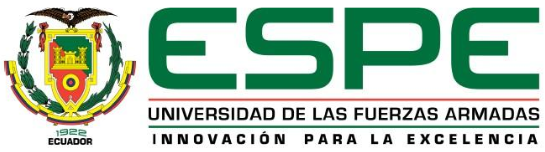 Fuentes de datos
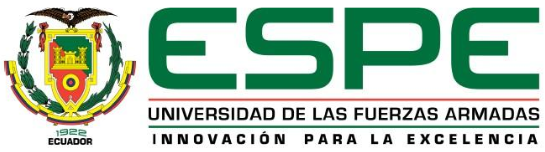 Exploración de datos
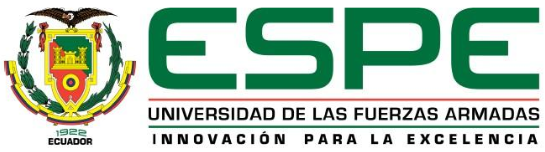 Exploración de datos
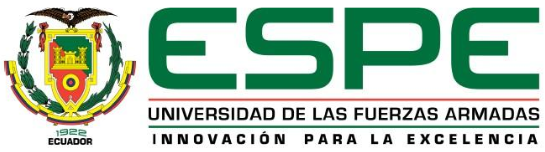 Exploración de datos
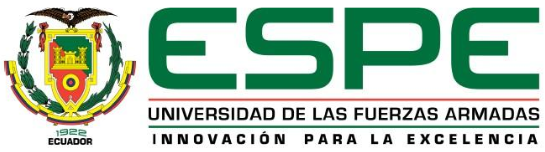 Exploración de datos
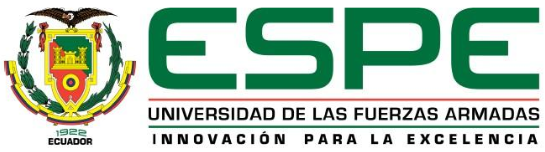 Exploración de datos
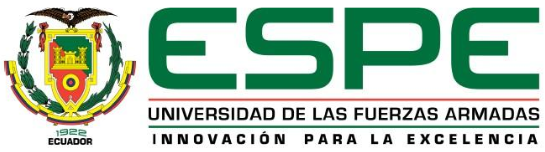 Del total de variables a utilizarse para el modelamiento se tienen 41 variables categóricas; y, 9 variables numéricas, entre las variables categóricas se encuentran justamente las variables de predicción: Abandono_Curso_Actual, Regreso_Al_Colegio
Esquematización del modelo
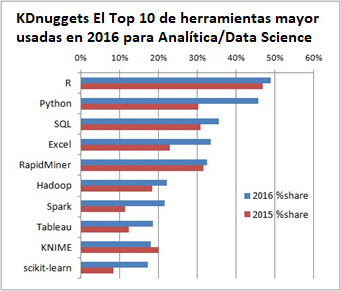 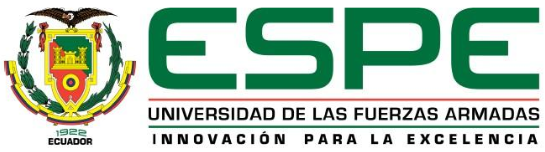 Evaluación de Modelos (Matriz de Confusión)
Precisión: La proporción del número total de predicciones que eran correctas.
Valor predictivo positivo (TPR): la proporción de casos positivos que se identificaron correctamente.
Valor Predictivo Negativo (FPR): la proporción de casos negativos que fueron correctamente identificados.
Sensibilidad o Recuperación: la proporción de casos positivos reales que están correctamente identificados.
Especificidad: la proporción de casos negativos reales que se identifican correctamente.
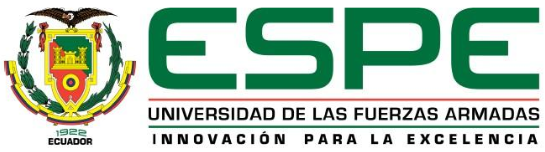 ROC (Receiver Operating Characteristics) y del área bajo la curva ROC denominada por sus siglas en inglés AUC (Area Under the ROC Curve)
Este modelo de evaluación utiliza el TPR y el FPR de la matriz de confusión para generar una curva, los FPR se colocan en el eje X y los TPR en el eje Y; y, el gráfico resultante muestra la curva ROC correspondiente con cada punto etiquetado por el umbral que lo produce.
Evaluación de Modelos (AUC)
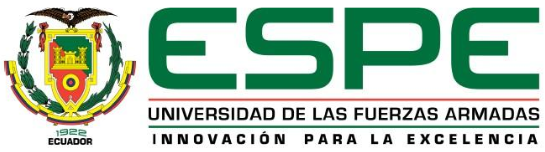 4. Experimentación y Resultados
AGENDA
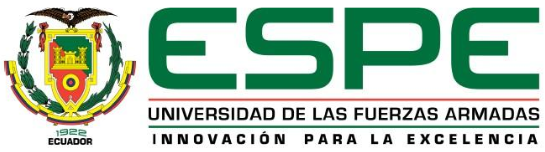 Experimentación Abandono Curso Actual
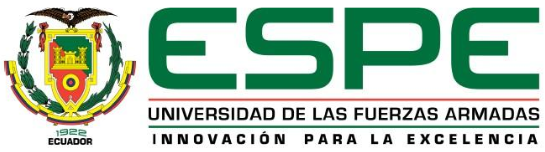 Comparación de estadísticas de matriz de confusión entre modelos NNET y BOOSTING
Experimentación Abandono Curso Actual
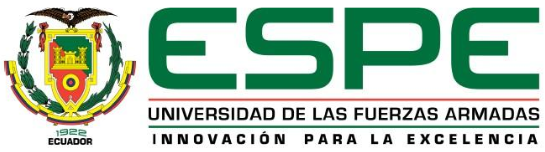 Gráfica resumida de NNET para Abandono_Curso_Actual
Experimentación Abandono Curso Actual
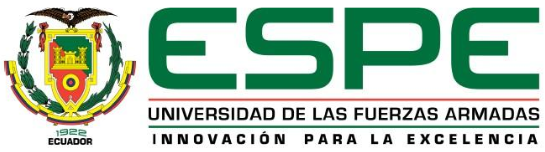 Resumen de Importancia de las variables usadas en el modelo NNET para Abandono_Curso_Actual
Experimentación Abandono Curso Actual
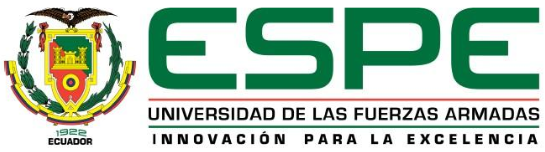 Boosting Instancia de Predicción 70 para Abandono_Curso_Actual
Experimentación Abandono Curso Actual
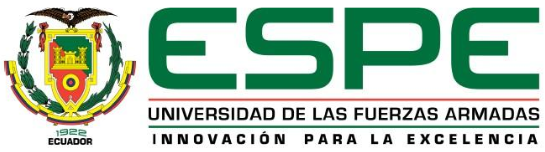 Boosting Instancia de Predicción 70 para Abandono_Curso_Actual
Experimentación Abandono Curso Actual
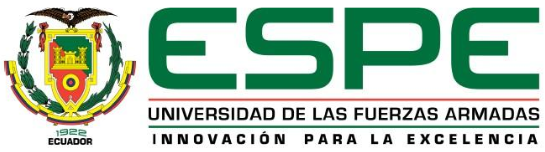 Resumen de Importancia de las variables usadas en el modelo Boosting para Abandono_Curso_Actual
Experimentación Abandono Curso Actual
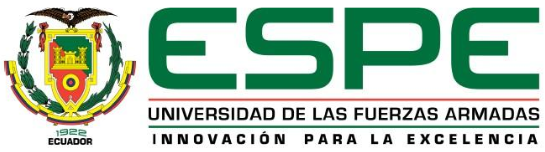 Experimentación Regreso al Colegio
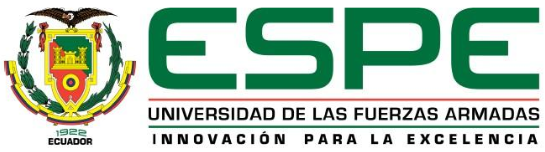 Gráfica resumida de NNET para Regreso_Al_Colegio
Experimentación Regreso al Colegio
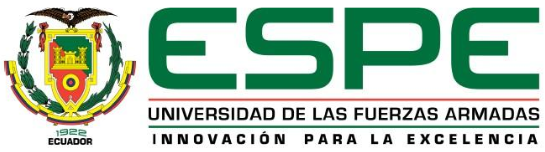 Resumen de Importancia de las variables usadas en el modelo NNET para Regreso_Al_Colegio
Experimentación Regreso al Colegio
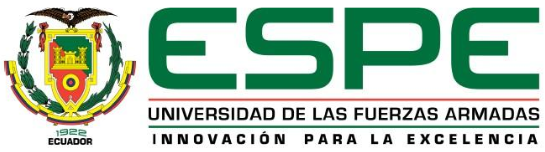 Árbol de decisión del modelo RPART para Regreso_Al_Colegio
Experimentación Regreso al Colegio
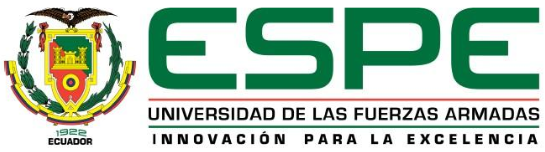 Resumen de Importancia de las variables usadas en el modelo RPART para Regreso_Al_Colegio
Experimentación Regreso al Colegio
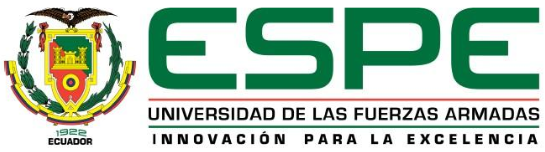 Estrategias de mitigación
Acciones Inmediatas
Resultados Abandono Curso Actual
Generar una base de datos demográfica de los alumnos basado en las variables descritas en este estudio; las variables pueden ser obtenidas en la matrícula del alumno y enviadas a una base de datos separada de la base escolástica si así se lo desea.
Generar un proceso automático que realice la predicción de los alumnos inscritos una vez por quimestre.
Sin perder el seguimiento que el Departamento de Orientación Vocacional realiza sobre todos los alumnos se recomienda dar seguimiento prioritario a los alumnos que el clasificador marque como posibles detectores.
Realizar una vez al año el ajusto del modelo predictivo con datos de al menos tres años lectivos anteriores al nuevo periodo.
Realizar juntas de medio quimestre con los docentes para detectar bajo rendimiento académico y desmotivación del alumno; en especial con los cursos de Primero y Segundo de bachillerato dar un seguimiento mensual.
Crear un plan de ambientación a los alumnos con traspaso de colegio a mediados de año que incluya una intervención previa con el psicólogo y los padres de familia.
Informar al psicólogo de la unidad educativa sobre los alumnos con antecedentes de abandono para realizar el seguimiento debido según la causa de abandono.
Impartir charlas de concientización a los padres de familia sobre “La importancia de un desayuno nutritivo en los alumnos”.
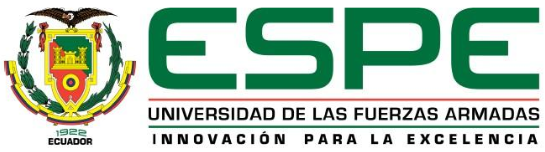 Estrategias de mitigación
Acciones Inmediatas
Resultados Regreso al Colegio
Generar una base de datos demográfica de los alumnos basado en las variables descritas en este estudio; las variables pueden ser obtenidas en la matrícula del alumno y enviadas a una base de datos separada de la base escolástica.
Generar un proceso automático que realice la predicción de los alumnos inscritos una vez por quimestre.
Sin perder el seguimiento que el Departamento de Orientación Vocacional realiza sobre todos los alumnos se recomienda generar un plan de acción sobre los alumnos que el modelo prediga que no regresarán el año siguiente.
Realizar una vez al año el ajusto del modelo predictivo con datos de al menos tres años lectivos anteriores al nuevo periodo.
Elaborar y ejecutar un plan de mejora académica para aquellos alumnos con notas inferiores a 5.8 en el primer quimestre; detectando las materias con menor puntaje y realizando un seguimiento adecuado para cada alumno.
Elaborar un sistema de registro de asistencia que emita alertas de alumnos con asistencias menores a 5 días después de los 90 días escolares del quimestre. Una vez detectados el grupo de alumno y luego de una sesión previa de trabajo con el inspector general y el psicólogo, el departamento de Orientación Vocacional deberá elaborar y ejecutar un plan de trabajo con estos alumnos. 
De ser posible permitir que el sistema de alertas envíe notificaciones vía SMS a los padres de familia o representantes del alumno al detectar una falta en el día de clases.
Informar al psicólogo de la unidad educativa sobre los alumnos con antecedentes de abandono para realizar el seguimiento debido según la causa de abandono.
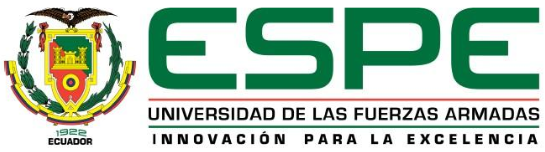 5. Conclusiones y Trabajos Futuros
AGENDA
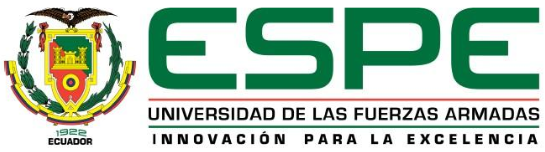 Conclusiones
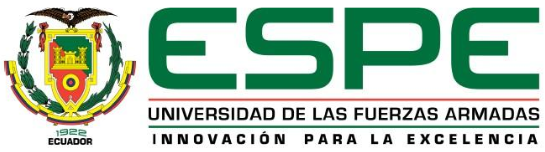 Conclusiones
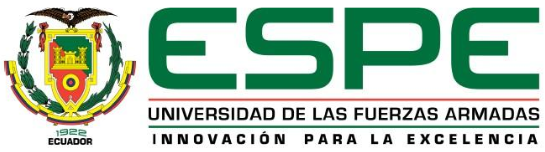 Trabajos Futuros
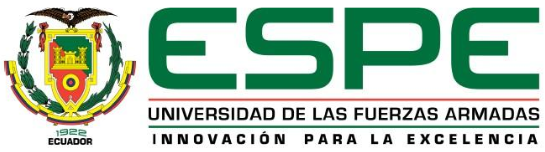 Trabajos Futuros
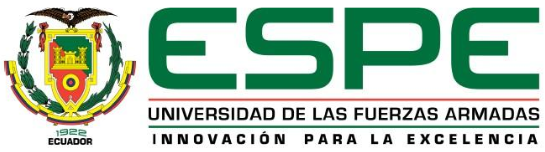 Muchas gracias
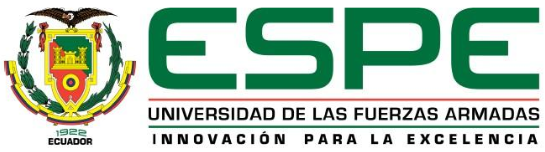